Kismet
Review
Terrible Security Methods
Hiding SSID
Probes
Association Request
MAC Address Filters
Spoofable
802.11 Frames
Beacon -> sent by AP, advertisement 
Probe -> from clients,
AP Sensitivity
Measurement of overall signal strength
Confusing/backwards sounding measurements
dBm for your AP
Closer to zero the better
-20 dBm -> VERY close to the AP
-90 dBm -> pretty far away from the AP
Sensitivity
Typical values are -80 dBm to -90 dBm
Each 3 dBm change represents doubling of sensitivity
High end cards get as much as -93 to -97 dBm
Convert mW to dBm:
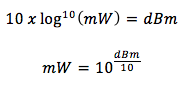 A New Contender Enters: Kismet
What is it?
Network scanner
Sniffer
Wireless IDS
Has cool plugins
Bluetooth
SDR
Zigbee
Kismet as IDS
Not going to talk about scanner/sniffer
I’d rather use aerodump-ng for that
…personally
Makes a good/quick visual of what’s going on
IDS
Best as a stationary device
Moving around/war driving: confusion for IDS
Can actually integrate with Snorts
Things Kismet Will Look For
APSpoof -> We config a list of legit BSSID’s for an SSID. Any new MAC’s, spoofer!
BSSTimestamp -> does the beacon from this BSSID match the timestamp of others with the same SSID?
ChanChange -> Generally a BSSID won’t channel hop, this is hit or miss
CryptDrop -> Same SSID, less crypto
More
DeAuthFlood/BCastDiscon -> watches for fake disassociate/death frames
LongSSID
You can actually crash some OS/Hardware/Drivers by violating the spec, 32 bytes for an SSID
ProbeNoJoin 
Send out probe packets for a valid network but never join it
Playing with Kismet
Fun GUI with lots of visuals
BSSID’s
Channel/spectrum use
How crowded is this place
Signal strength
Kismet/Wireshark
Again, just watching/displaying frames as seen
We can see Kismet distinguishes
Probes vs Beacons
Both legit ways to discover a network
Play with Wireshark?
Next Time…
The glories of WEP
And the RC4 stream cipher
And why it’s the worst thing ever